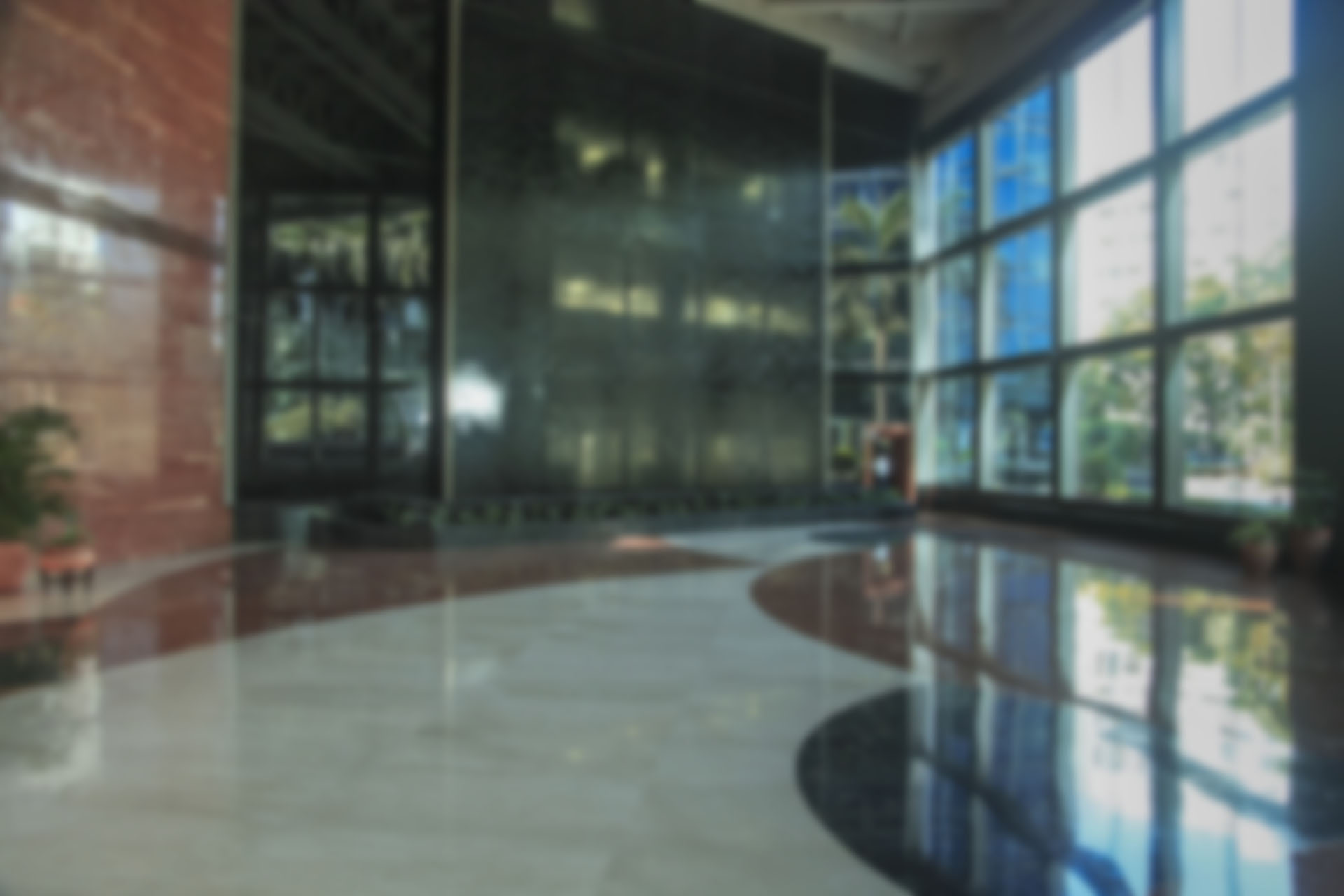 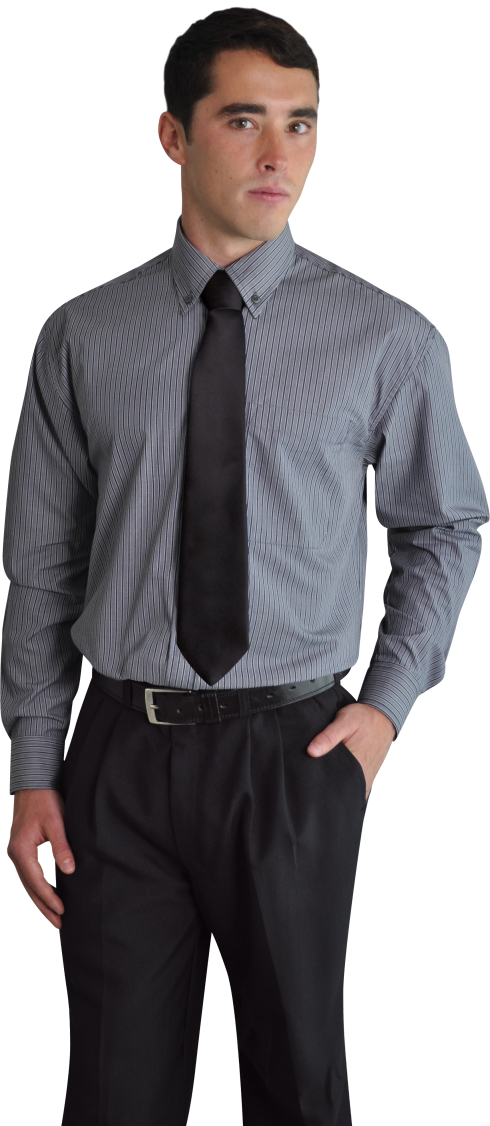 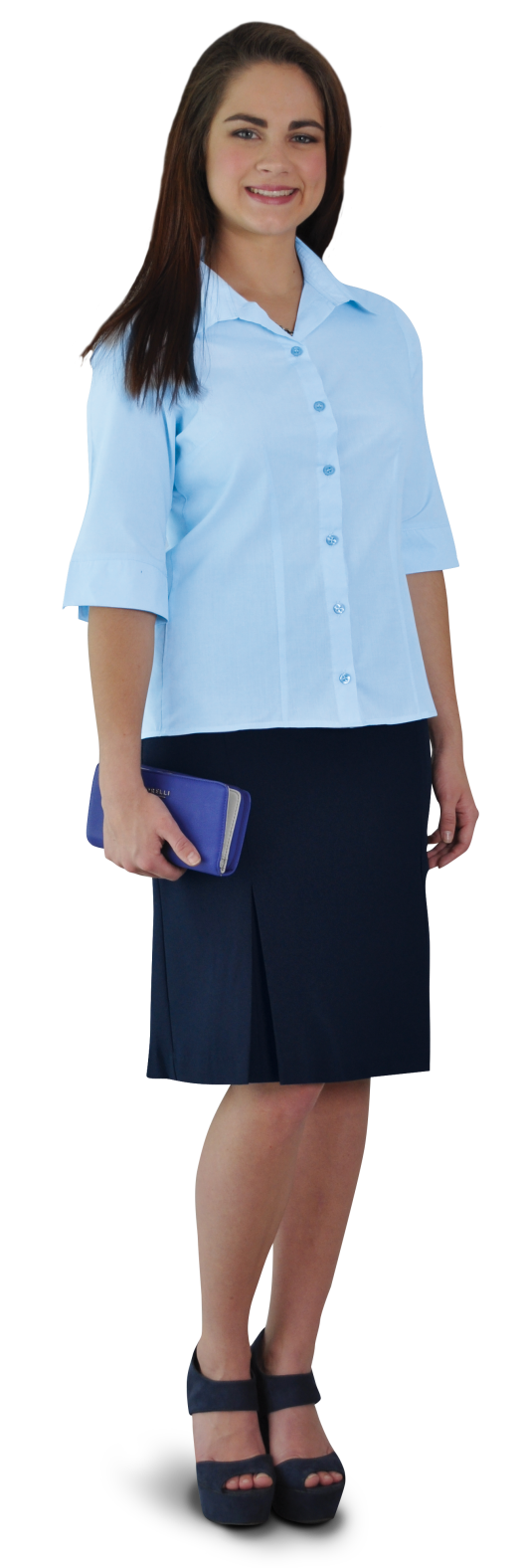 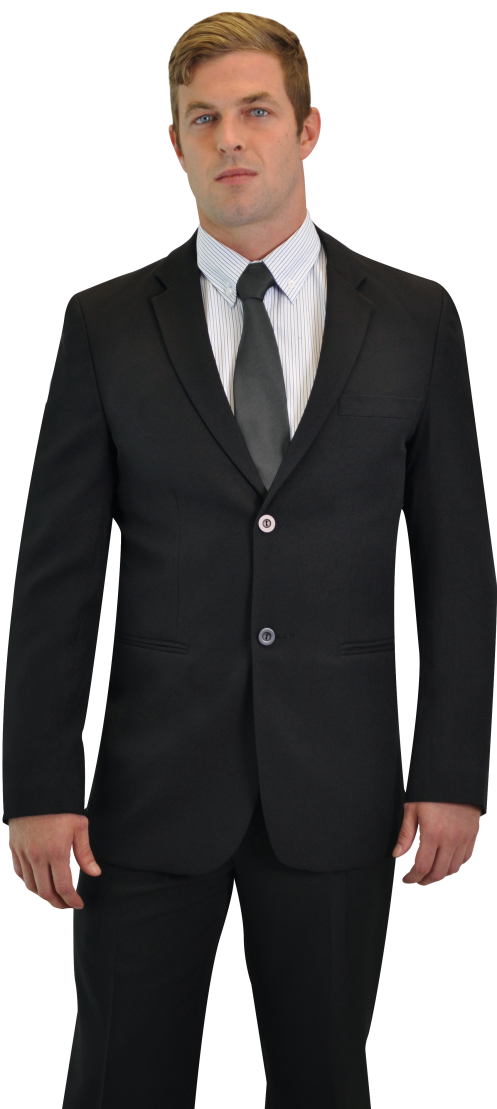 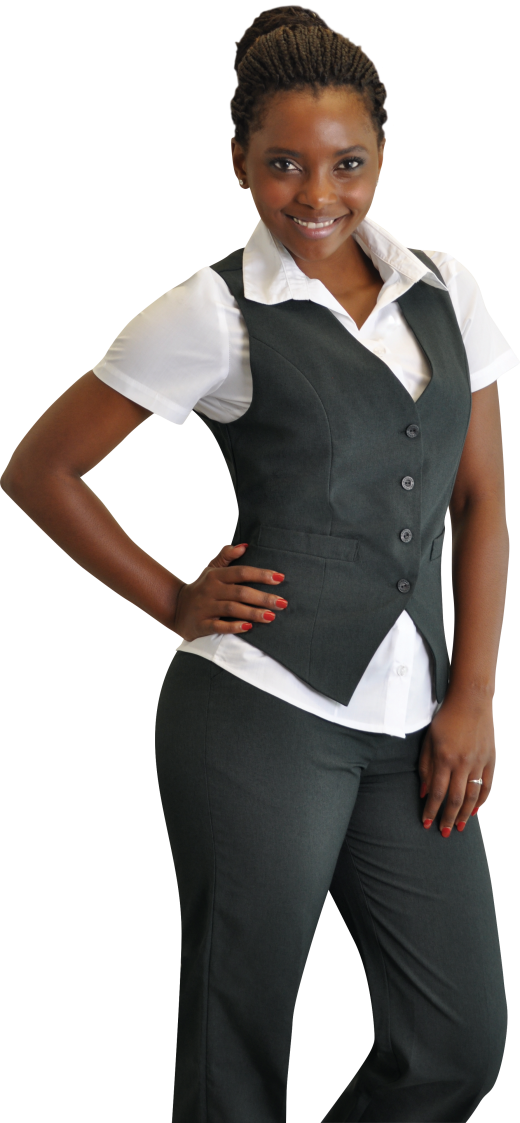 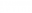 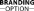 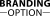 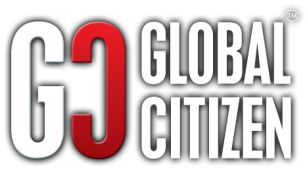 AIRPORT STAFF UNIFORMS